解  决  问  题（第一课时）
年    级：二年级            学    科：数学（青岛版）
主讲人：林倩雯            学    校：山东省烟台市芝罘区珠玑小学
课前准备
1.准备好不同颜色、长度的纸条各两根，双面胶，    
  铅笔，直尺以及学习任务单。
2.根据视频提示及时按下暂停键，认真思考，并将
  思考过程及时记录在学习任务单上。
3.有问题及时按下暂停键修改或者拨动进度条重新
  听一遍，做到学懂、弄通。
情境导入
青青吃了150只蚊子。
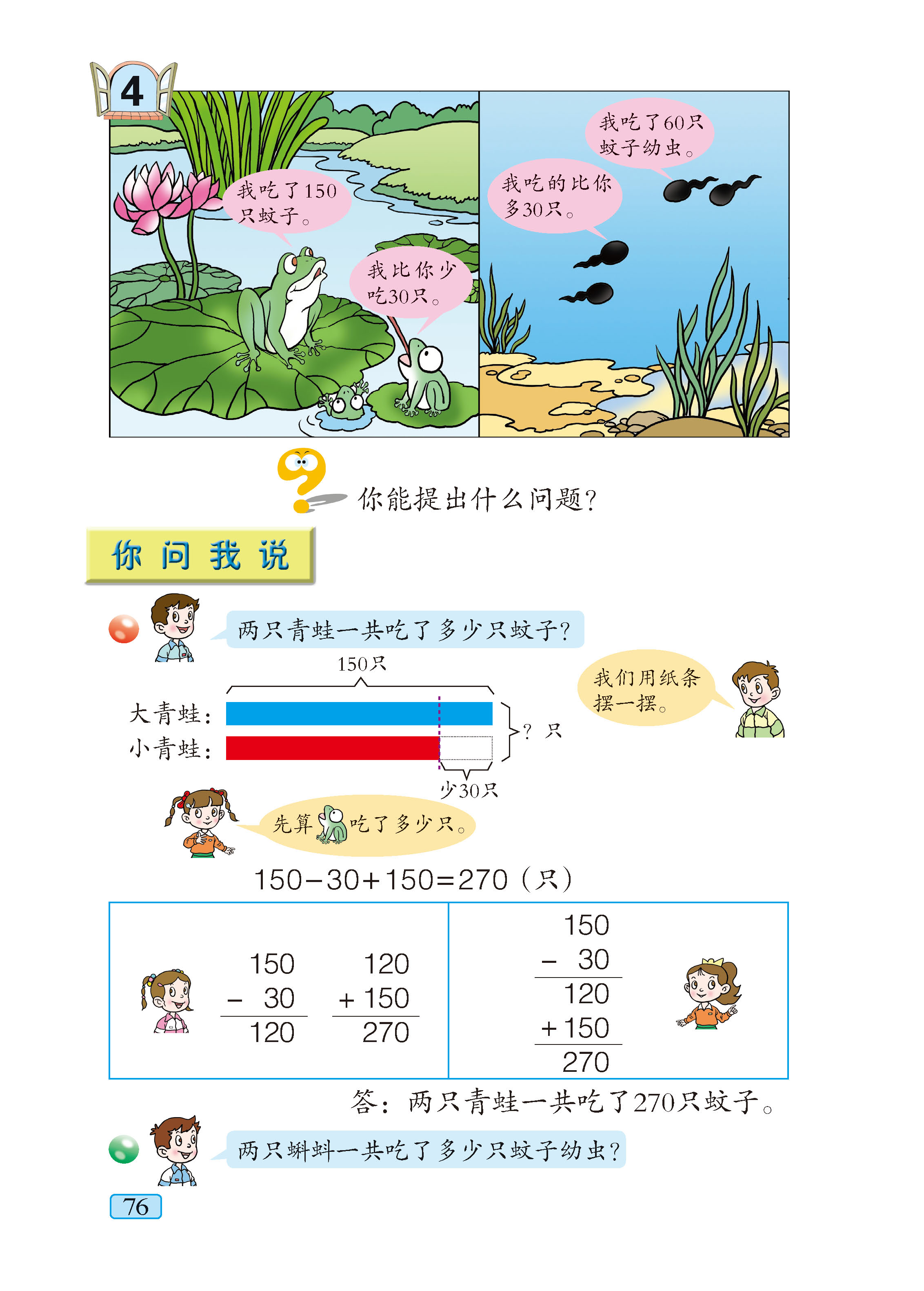 蛙蛙比青青少吃30只。
蝌蝌
两只青蛙一共吃了多少只蚊子？
蚪蚪
蝌蝌吃了60只蚊子幼虫。
蚪蚪比蝌蝌多吃30只。
青青
蛙蛙
两只蝌蚪一共吃了多少只蚊子幼虫？
自主探究
青青吃了150只蚊子，蛙蛙比青青少吃30只，两只青蛙一共吃了多少只蚊子？
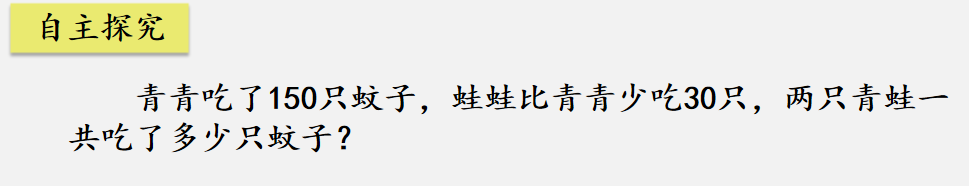 自主探究
青青吃了150只蚊子，蛙蛙比青青少吃30只，两只青蛙一共吃了多少只蚊子？
150只
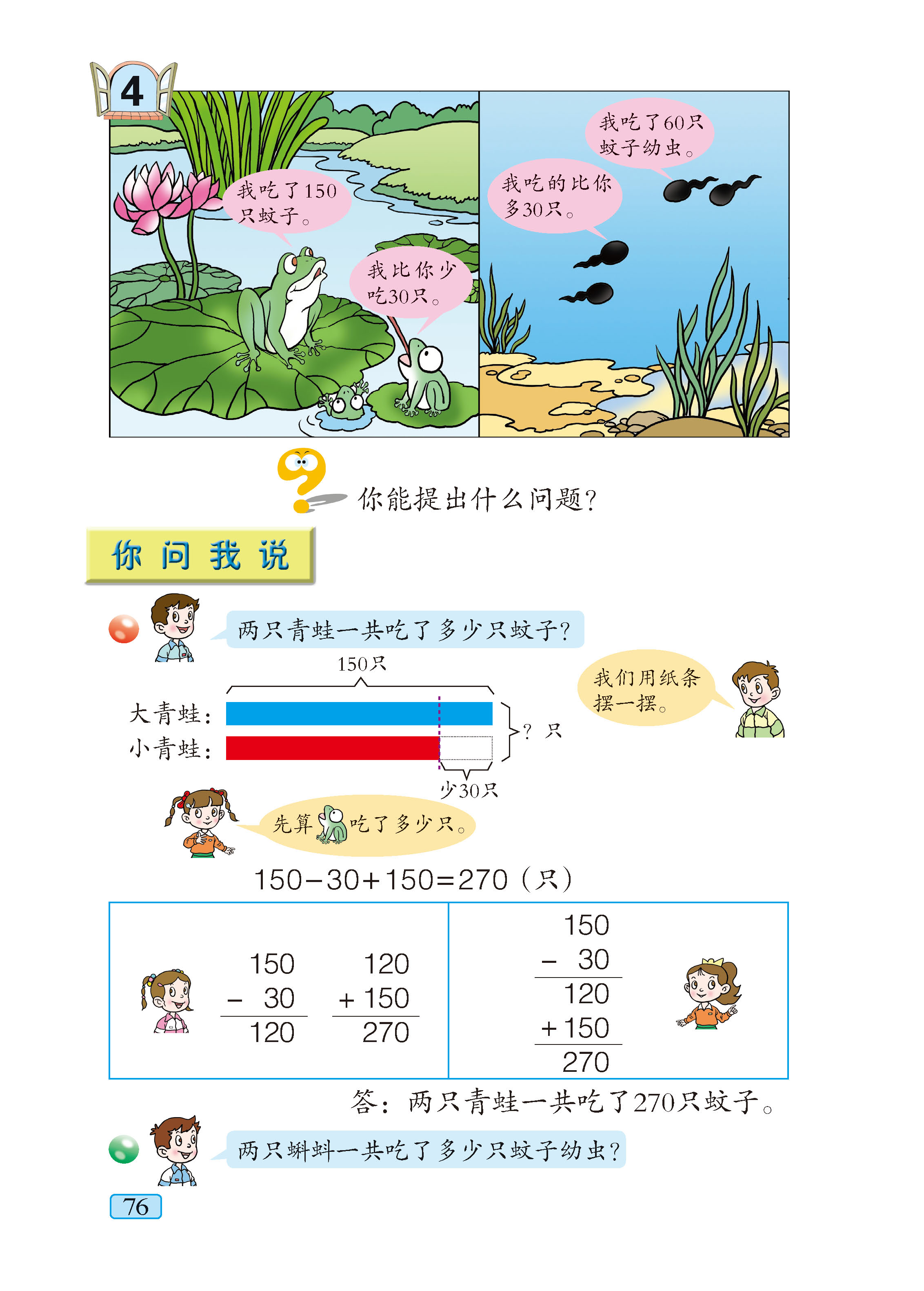 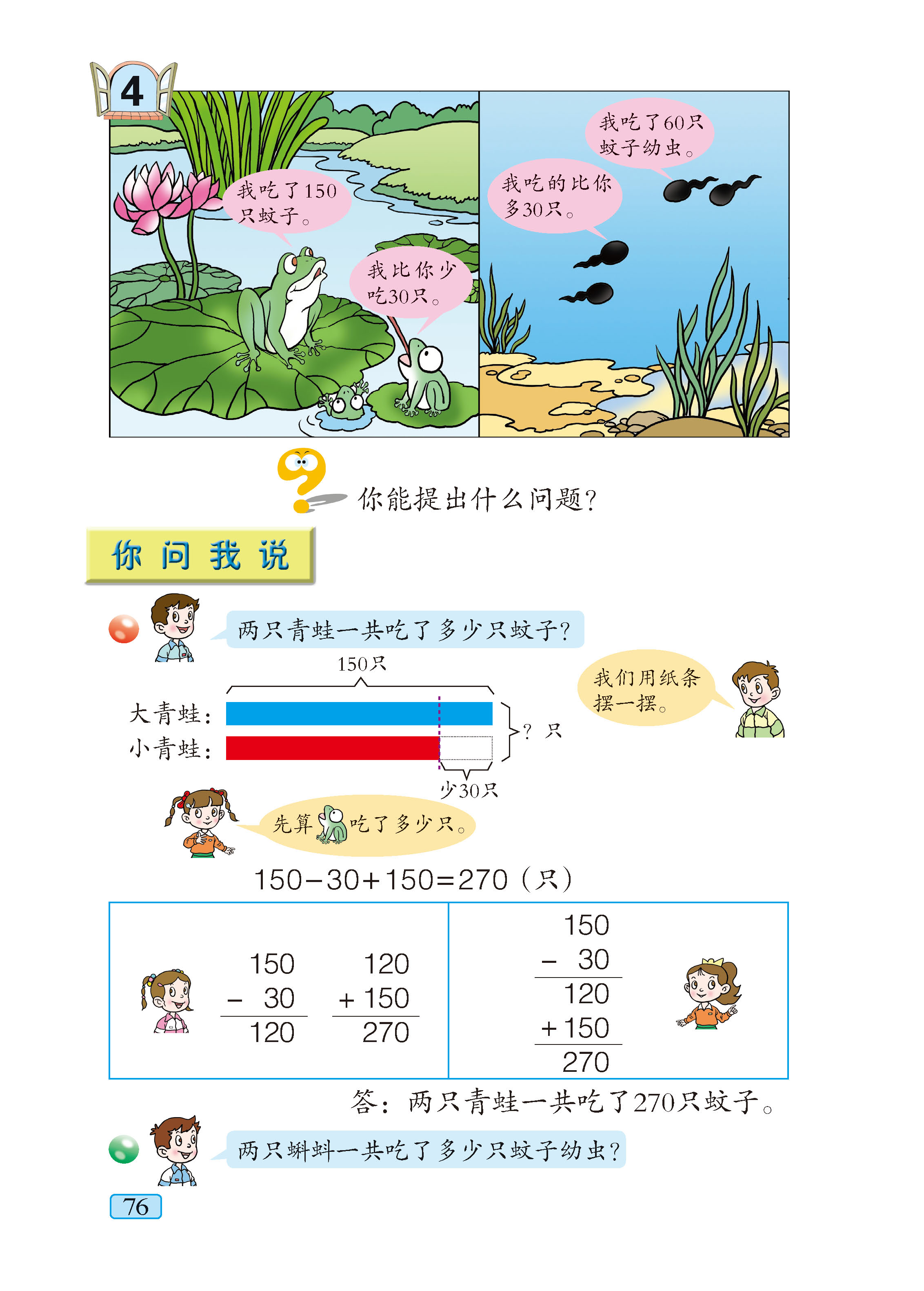 青青
蛙蛙
少30只
150只
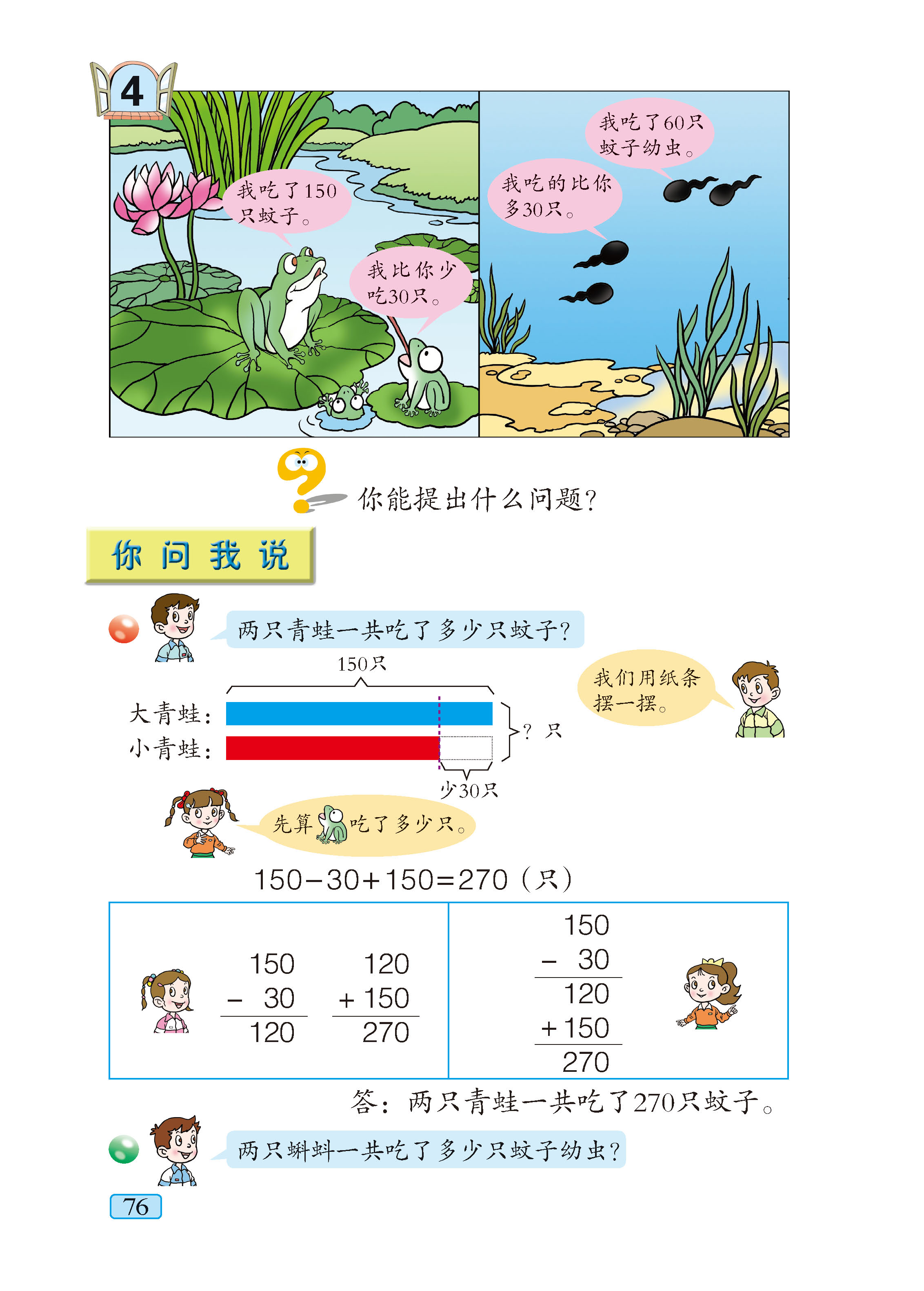 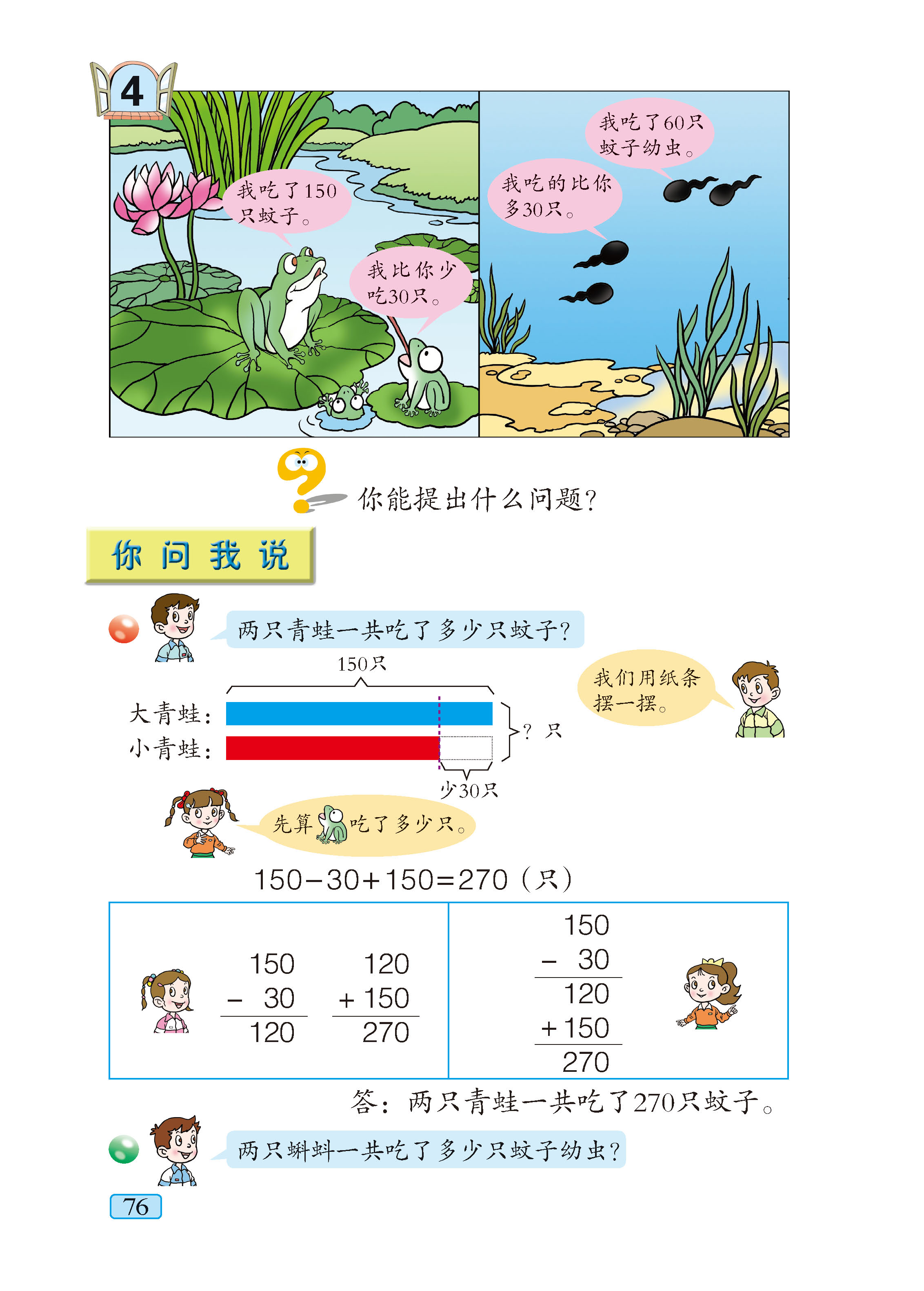 ?只
150只
自主探究
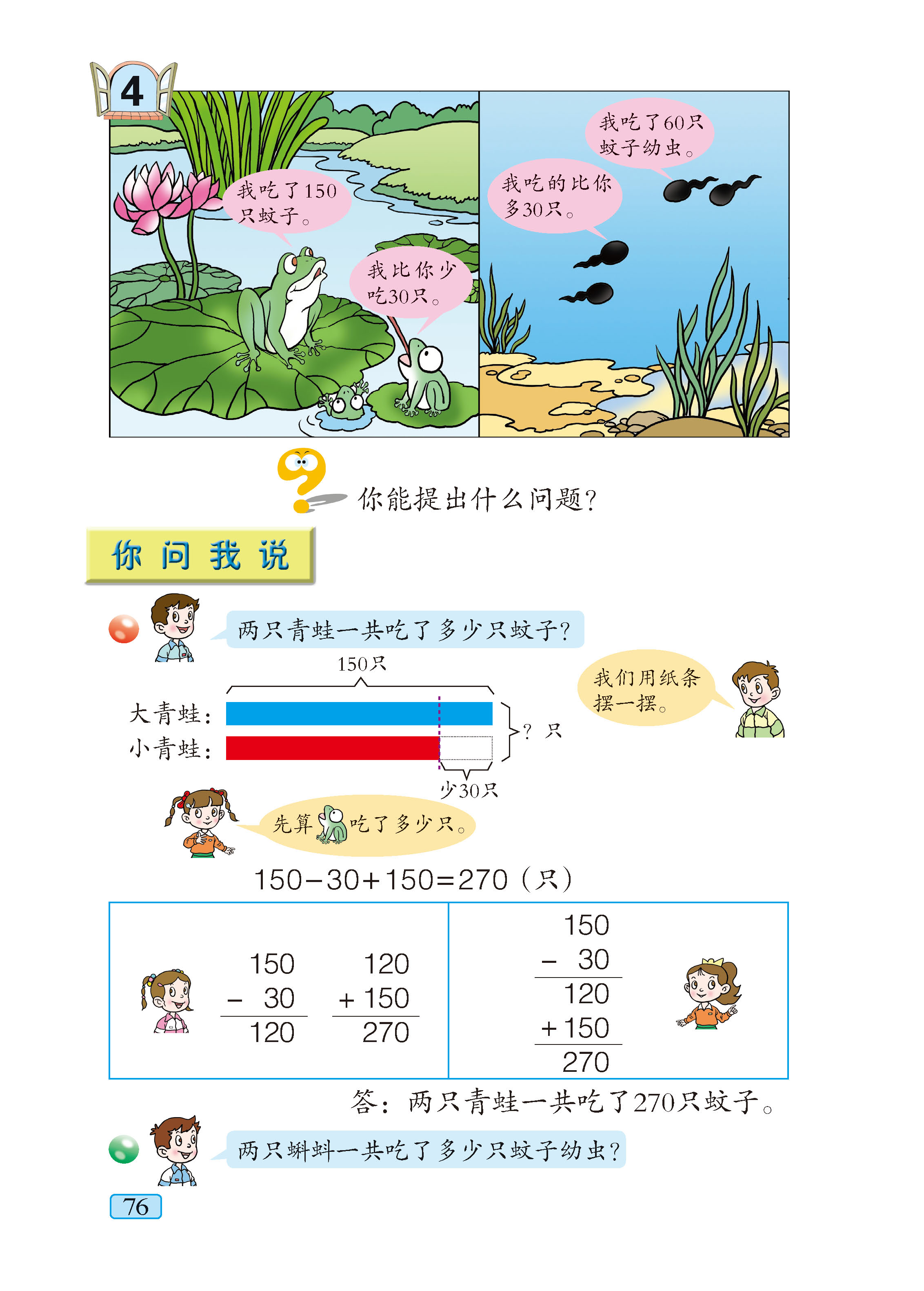 青青
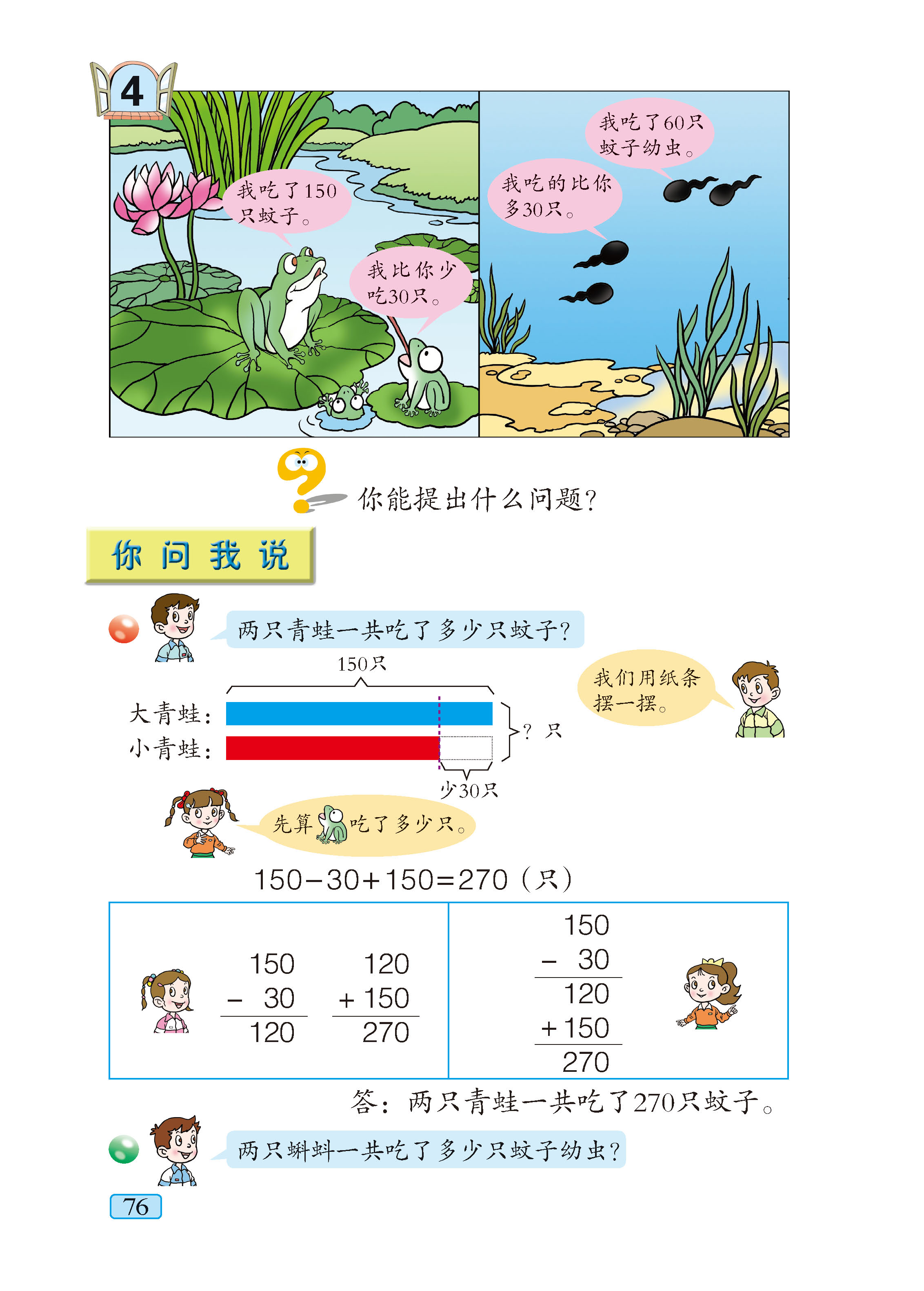 蛙蛙
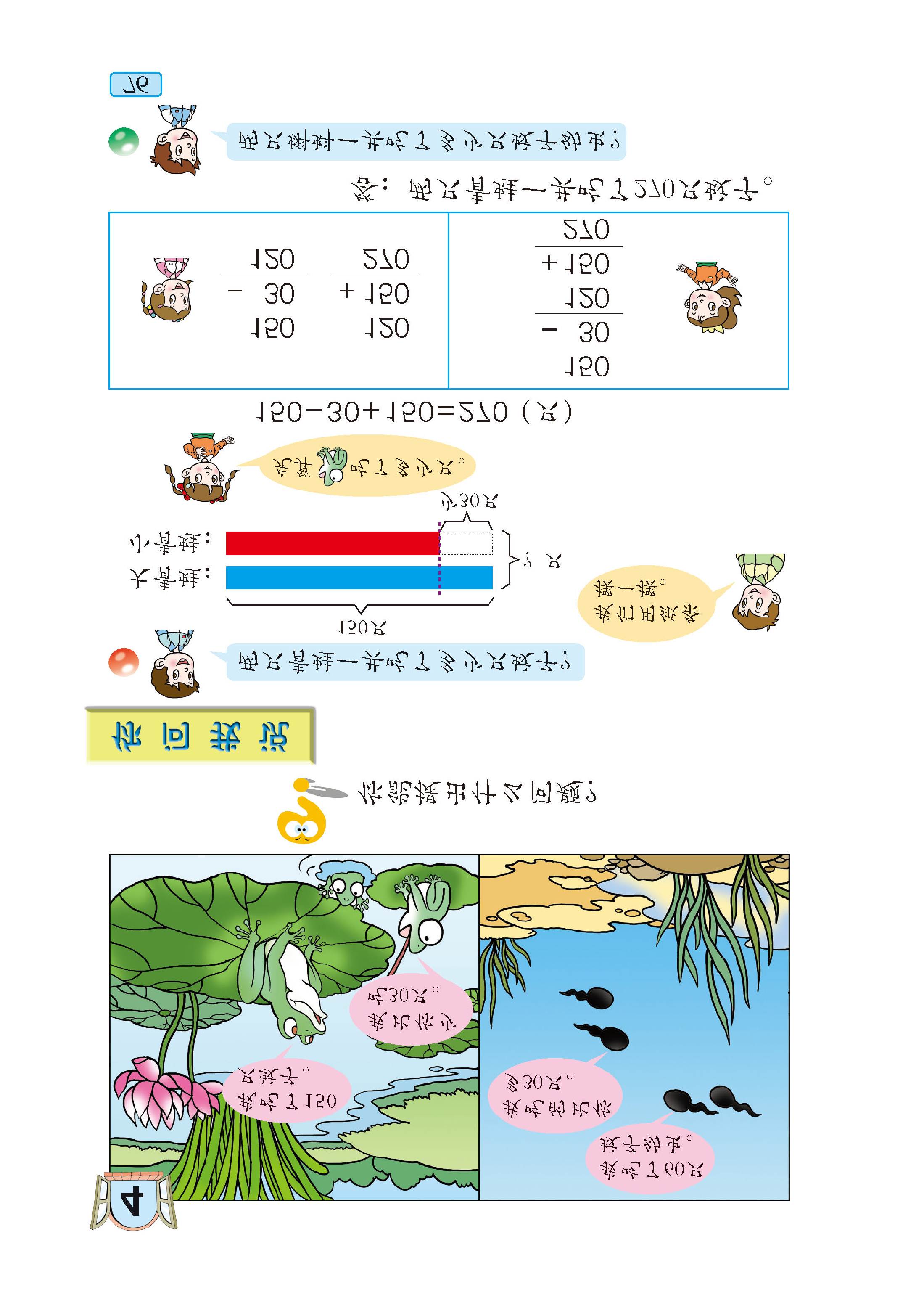 少30只
？只
120只
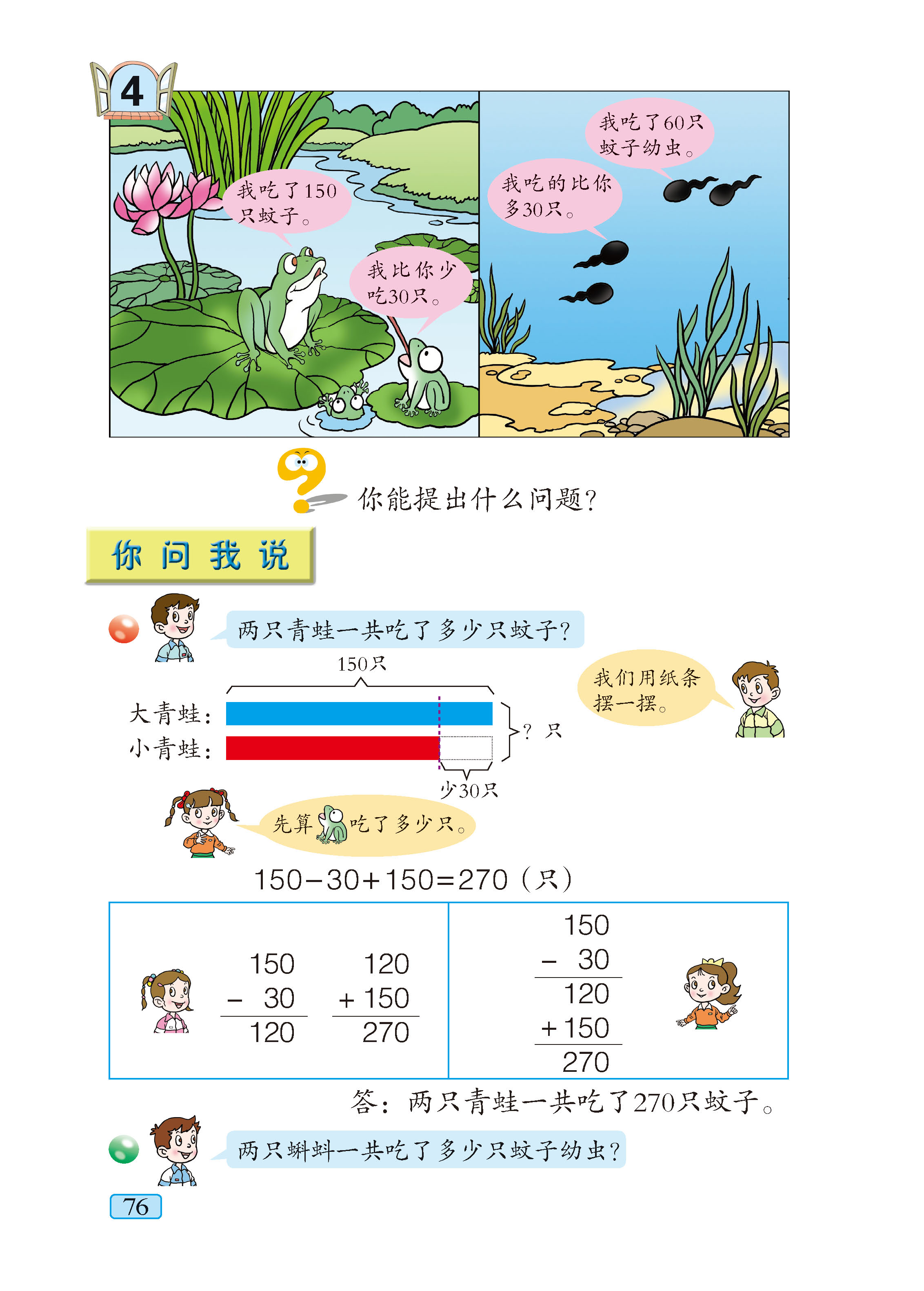 分步算式
120（只）
120
150 – 30 =
先求蛙蛙吃了多少只。
+ 150 =
270（只）
120
再求两只青蛙一共吃了多少只。
150只
自主探究
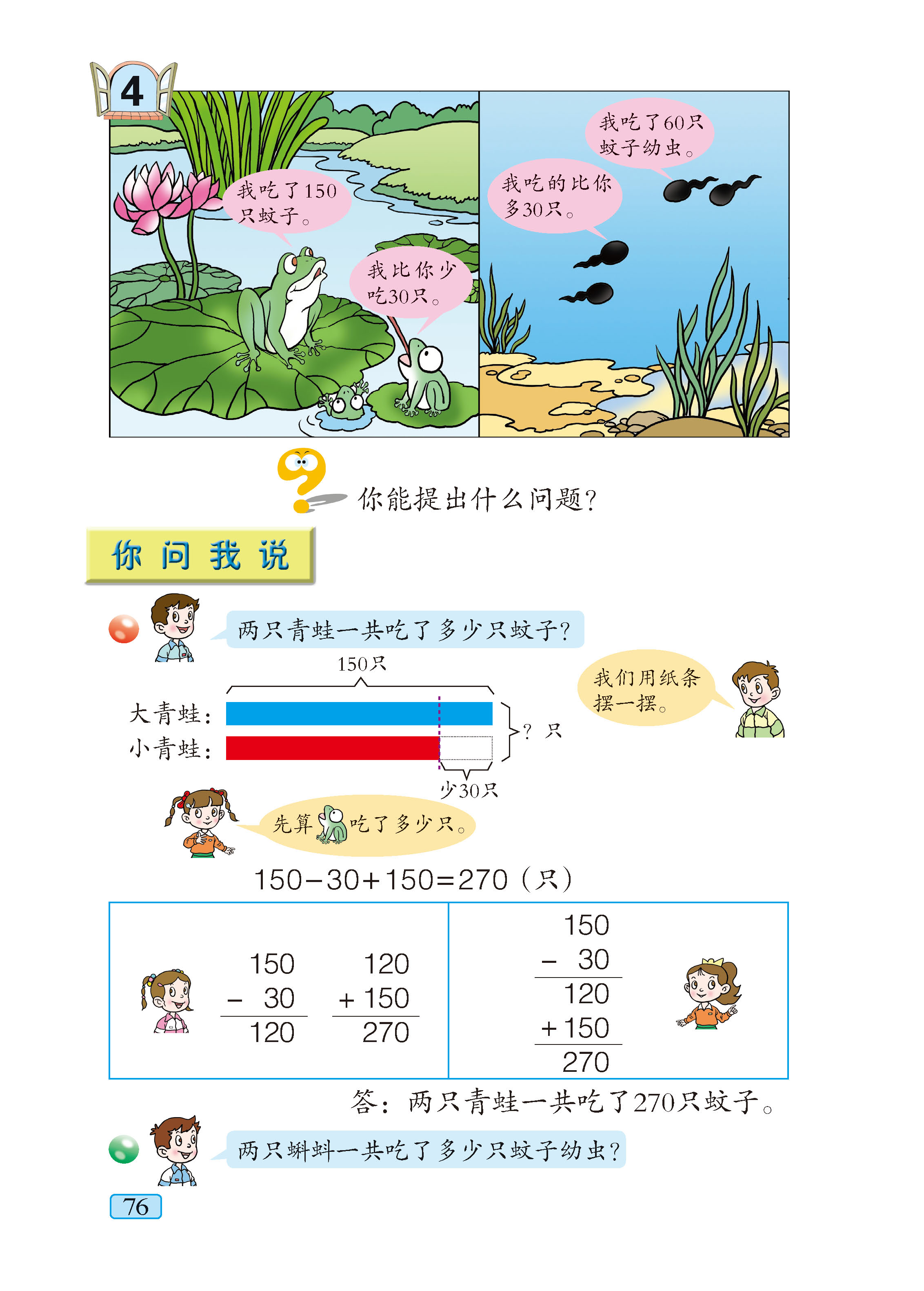 青青
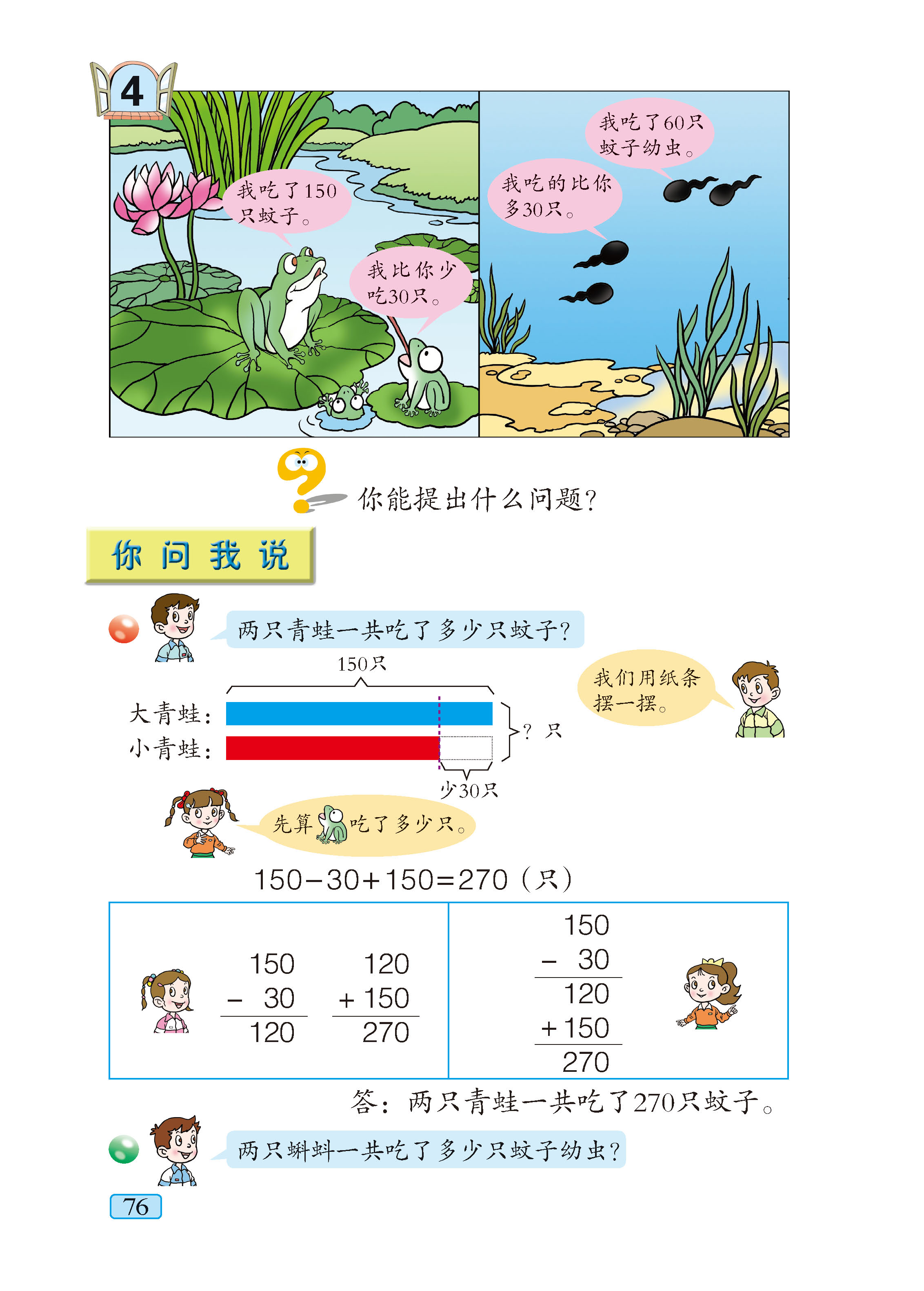 蛙蛙
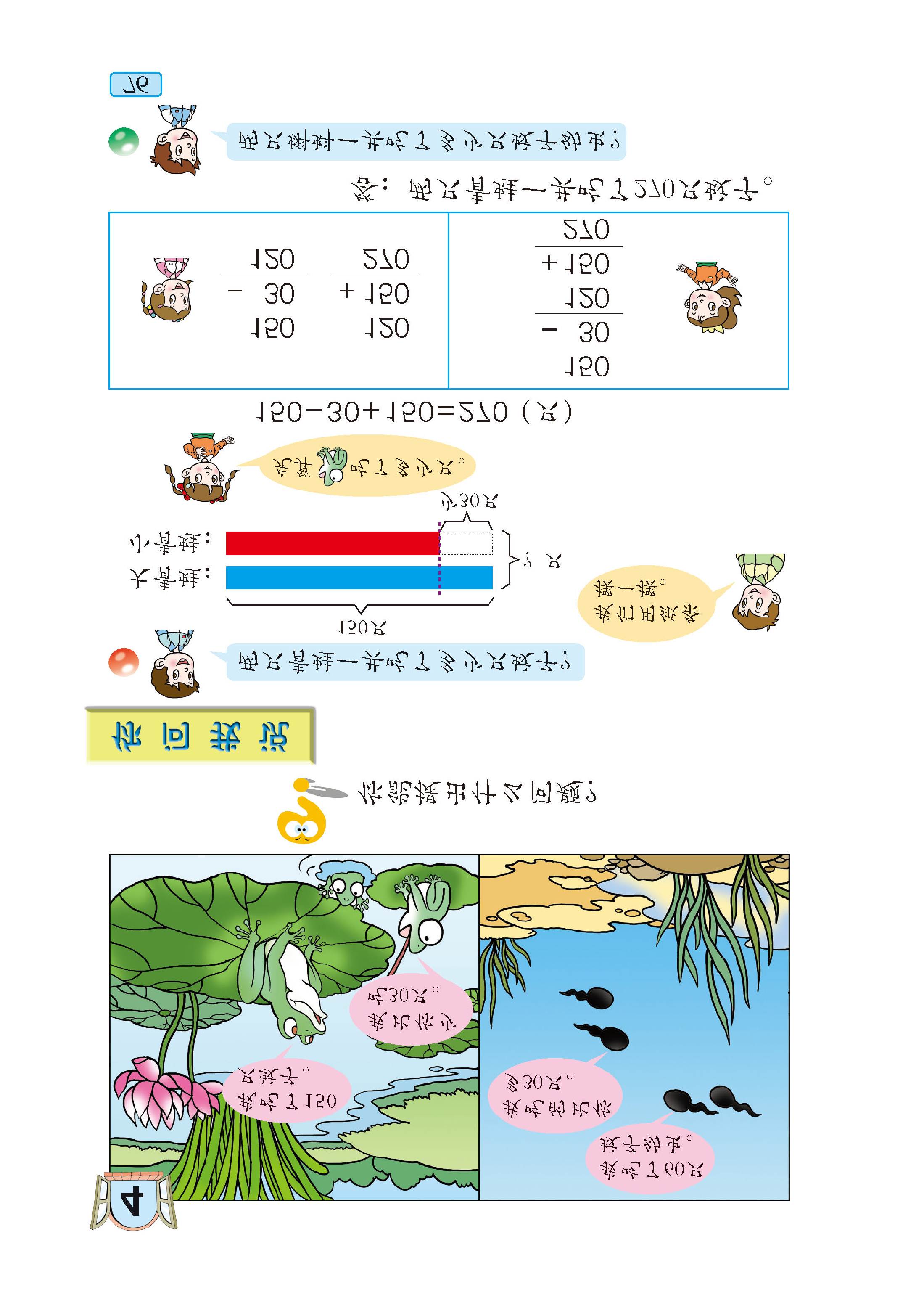 少30只
120只
分步算式
120
120（只）
150 – 30 =
150
先求蛙蛙吃了多少只。
270（只）
120
再求两只青蛙一共吃了多少只。
+ 150 =
150
150
150 – 30
150
+  150
综合算式
？
青青吃的只数
蛙蛙吃的只数
交流算法
270
150 – 30 + 150 =
口算
120
1 2 0
1 5 0
-
+
3 0
1 5 0
1 2 0
2 7 0
交流算法
270
150 – 30 + 150 =
竖式计算
1 2 0
1 2 0
1 5 0
1 2 0
1 5 0
1 2 0
-
+
-
+
3 0
1 5 0
3 0
1 5 0
1 2 0
2 7 0
1 2 0
2 7 0
交流算法
270
150 – 30 + 150 =
竖式计算
1 2 0
1 2 0
1 2 0
1 2 0
交流算法
150 – 30 + 150
脱式计算
=
120
150
+
=
270
1 5 0
-
3 0
1 2 0
+
1 5 0
1 5 0
1 2 0
2 7 0
+
-
3 0
1 5 0
1 2 0
2 7 0
算法梳理
270
150 – 30 + 150 =
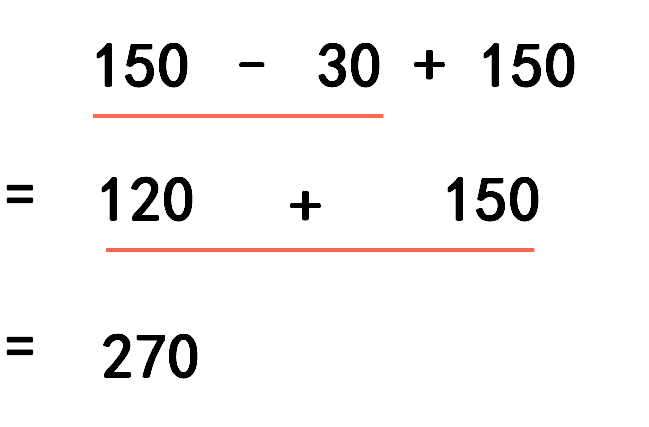 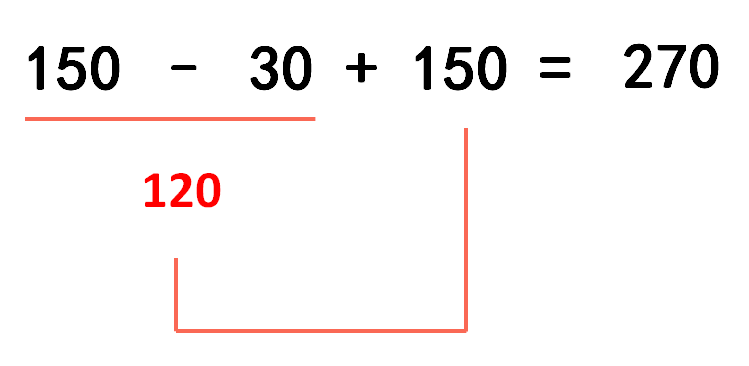 口算
竖式计算
脱式计算
这些算法有什么共同点？
加减混合算式计算顺序：从左往右，依次计算。
150只
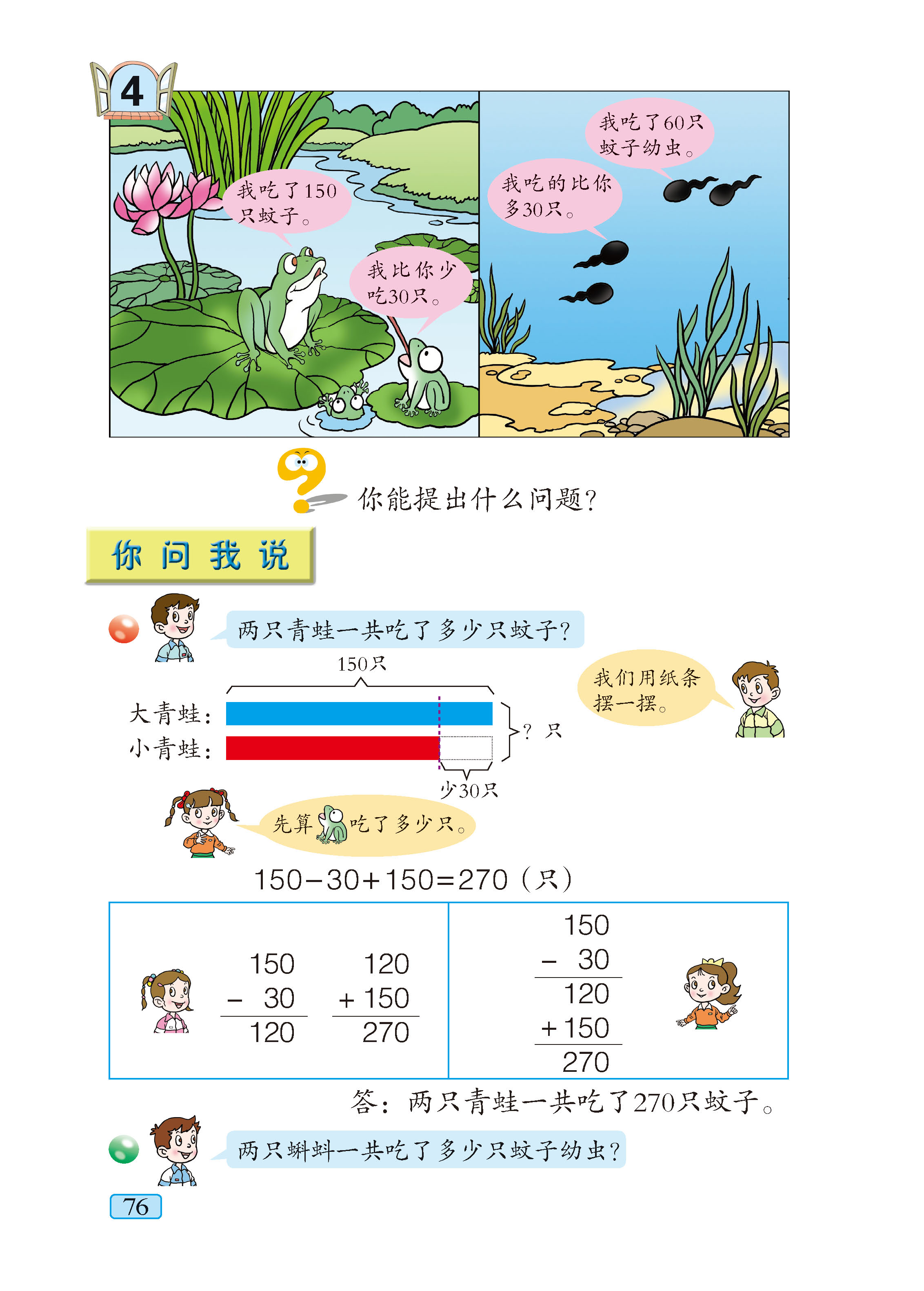 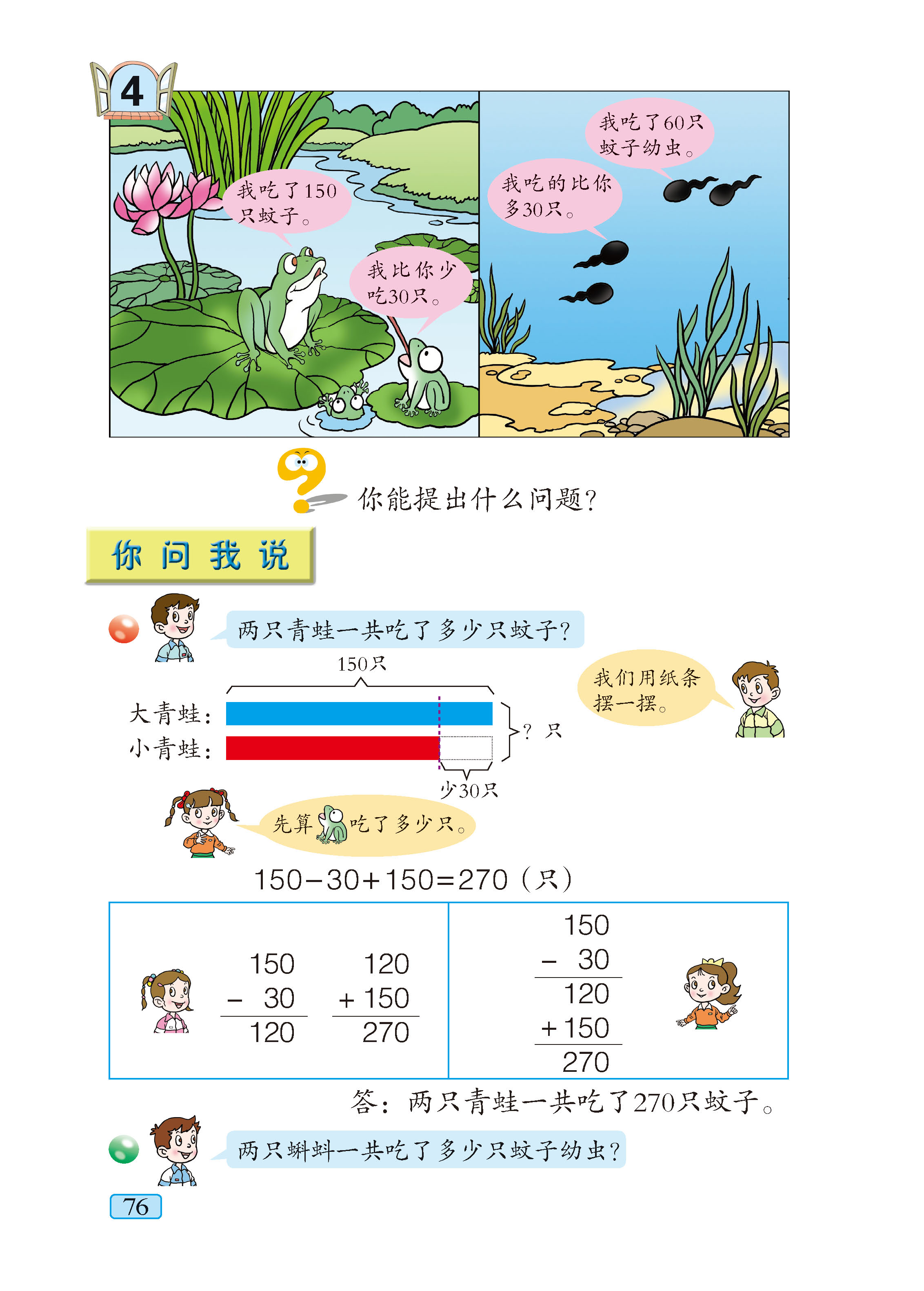 青青
1 5 0
蛙蛙
+
1 5 0
少30只
3 0 0
-
3 0
2 7 0
方法拓展
150 + 150
- 30
= 270（只）
答：两只青蛙一共吃了270只蚊子。
自主探究
蝌蝌吃了60只蚊子幼虫，蚪蚪比蝌蝌多吃30只，两只蝌蚪一共吃了多少只蚊子幼虫？
60只
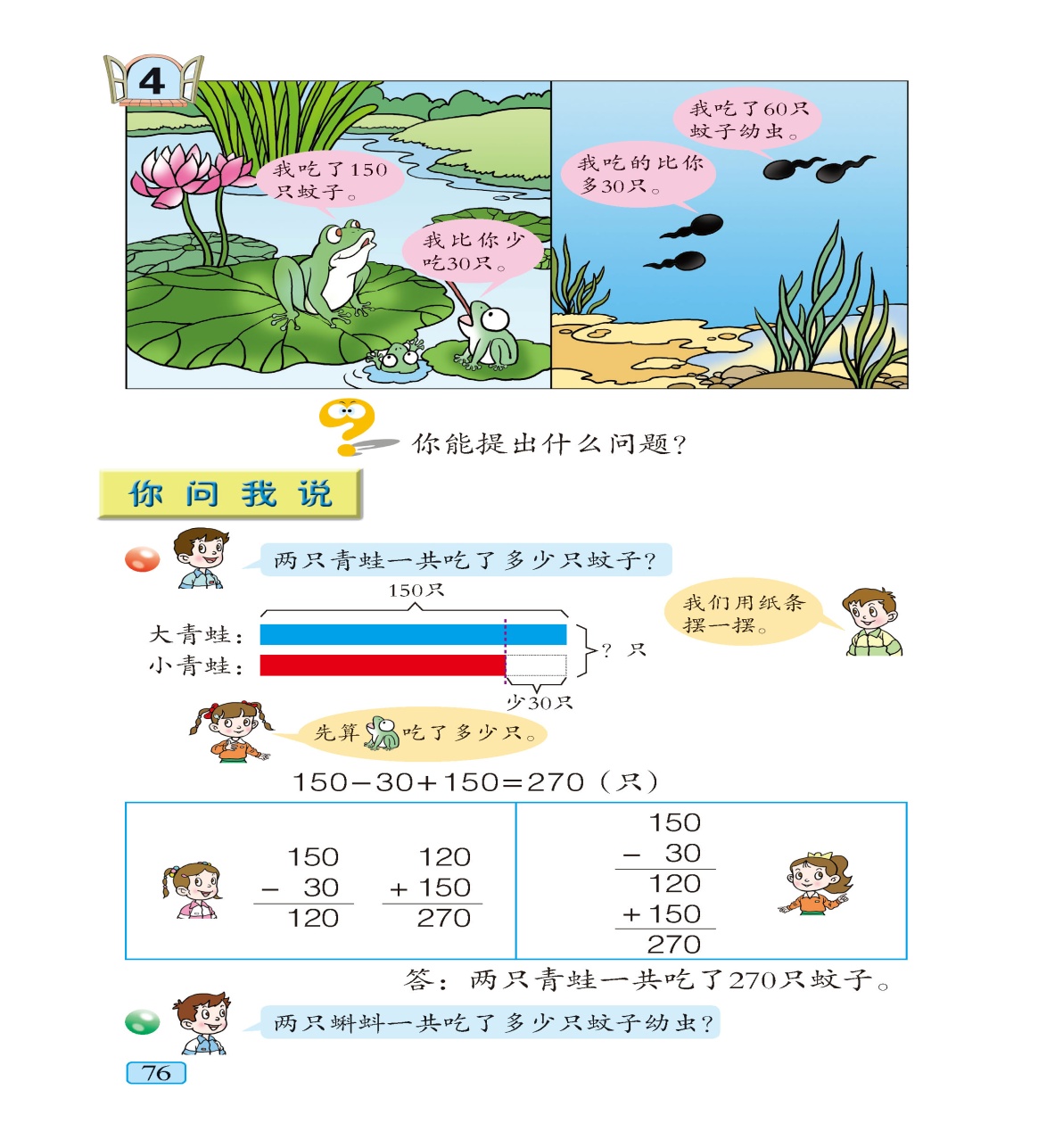 蝌蝌
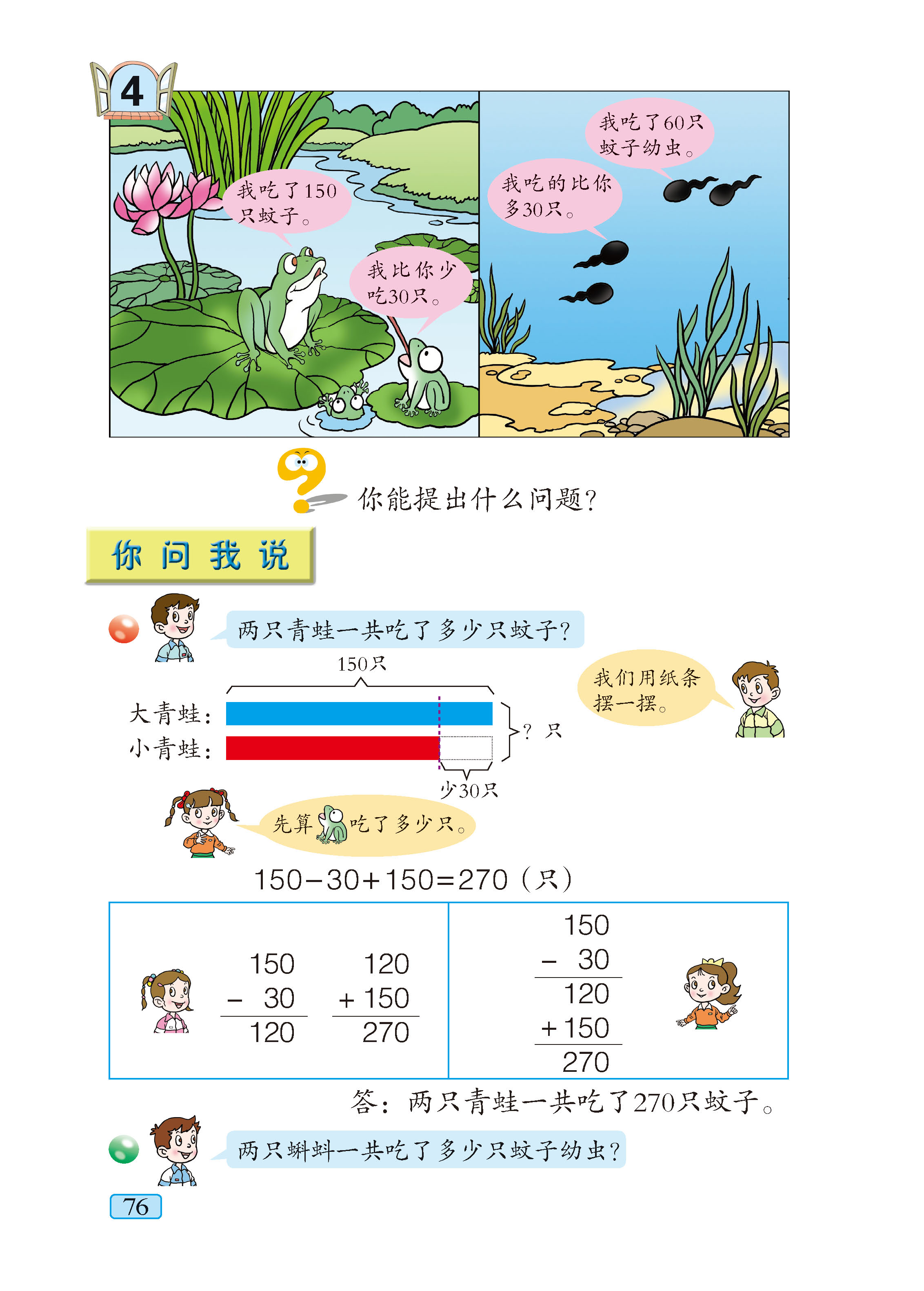 蚪蚪
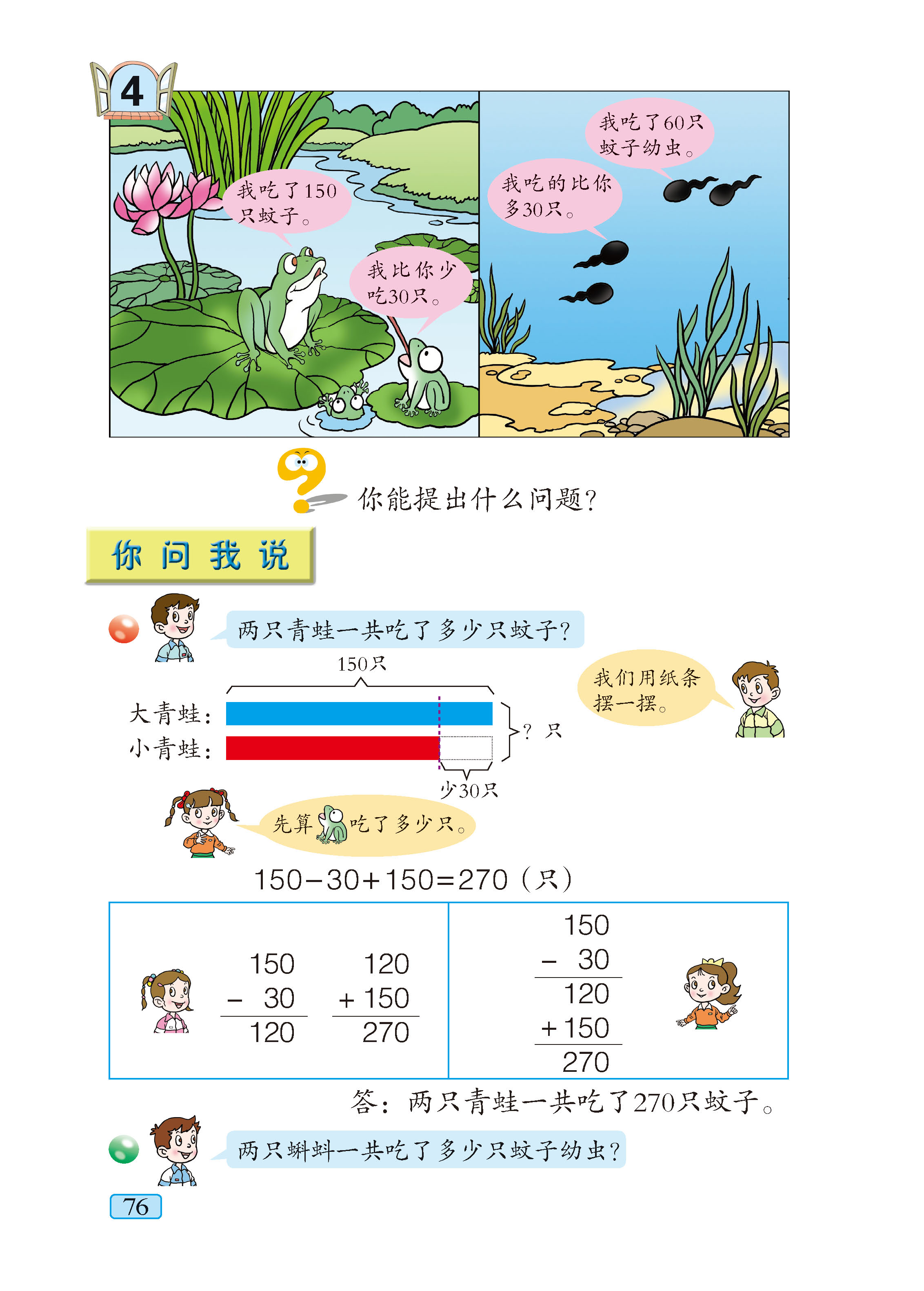 多30只
要求一共吃了多少只，先求蚪蚪吃了多少只。
6 0
+
3 0
9 0
+
6 0
1 5 0
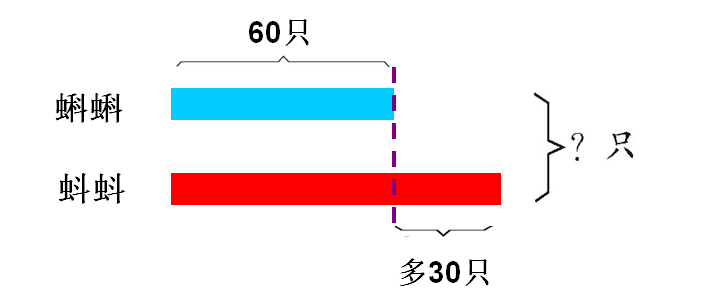 自主探究
60 + 30 + 60 =
60
60
150（只）
90（只）
60 + 30 =
60
先求蚪蚪吃了多少只。
再求两只蝌蚪一共吃了多少只。
90 + 60 =
60
150（只）
答：两只蝌蚪一共吃了150只蚊子幼虫。
看图列式
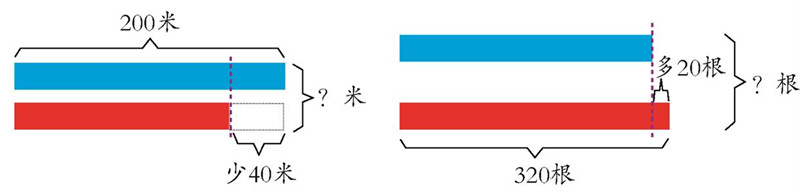 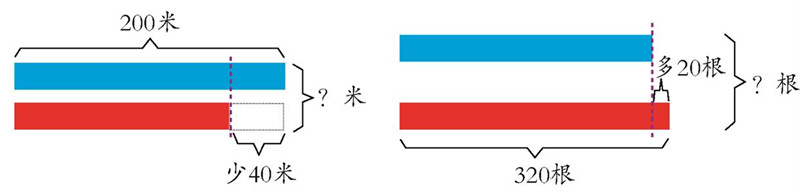 360（米）
200-40
+200=
320-20
+320=
620（根）
第一期孵出378只小鸡，第二期比第一期少孵出28只小鸡。
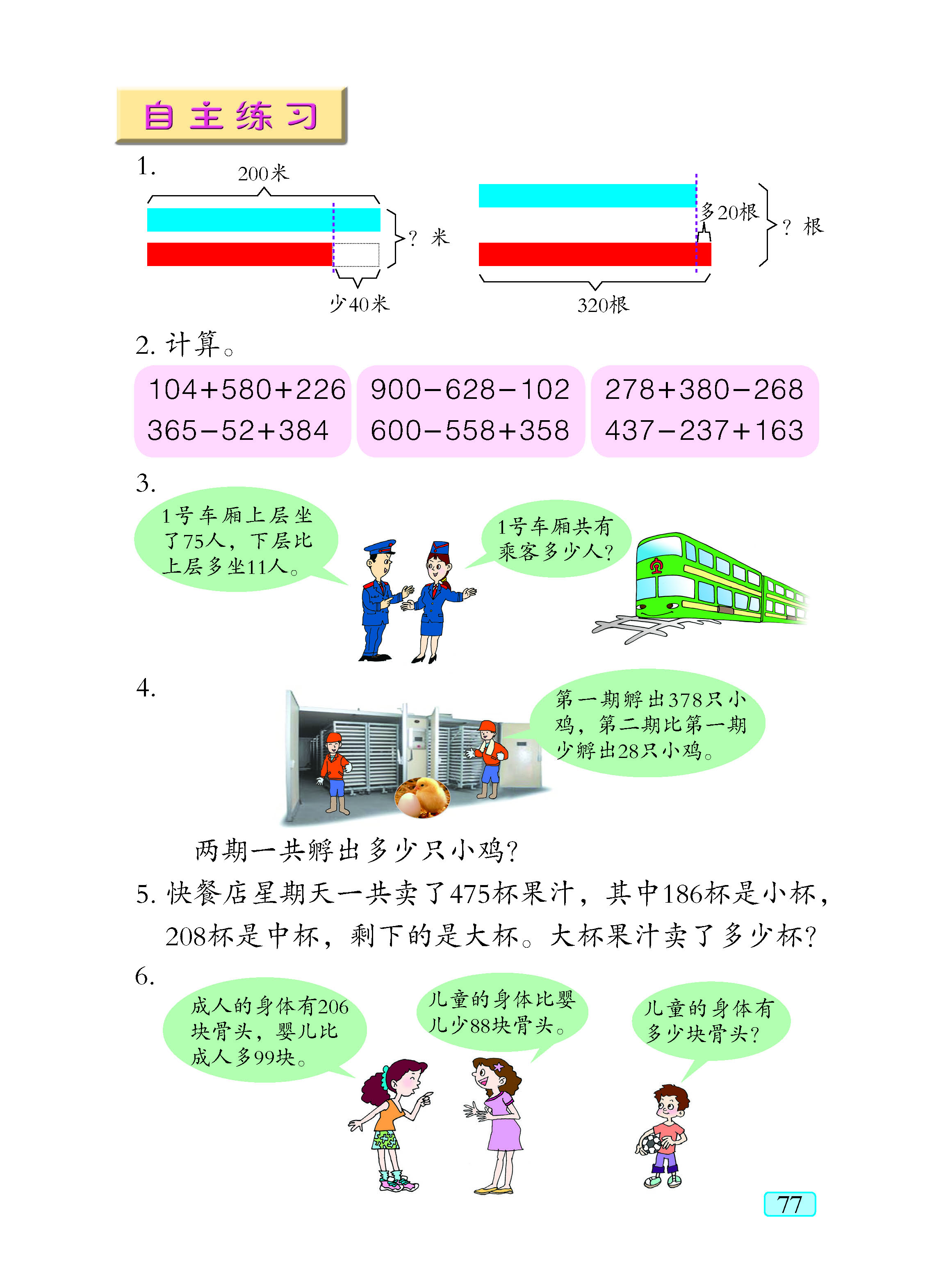 巩固提升
两期一共孵出多少只小鸡？
378只
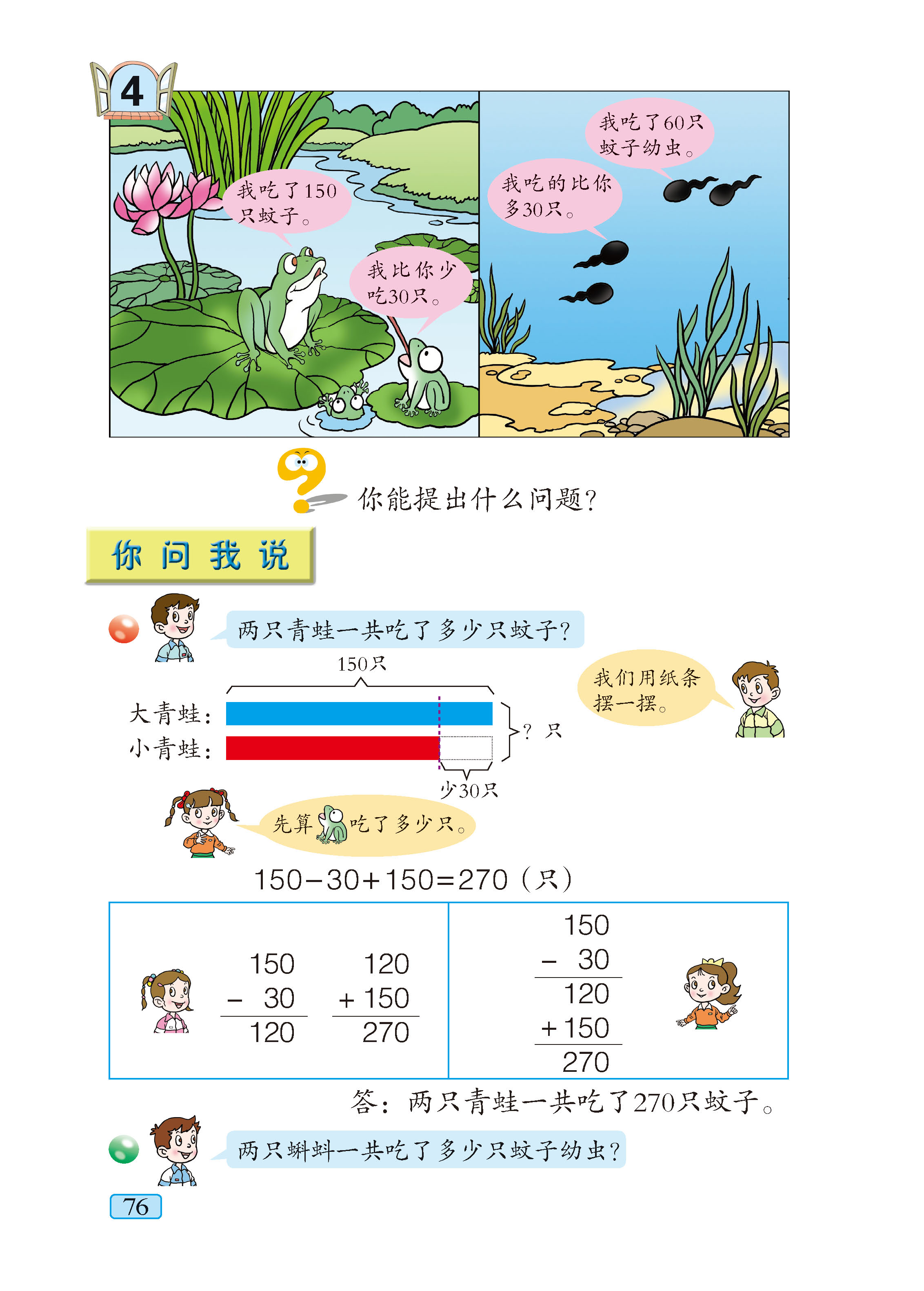 378-28+378=728（只）
第一期
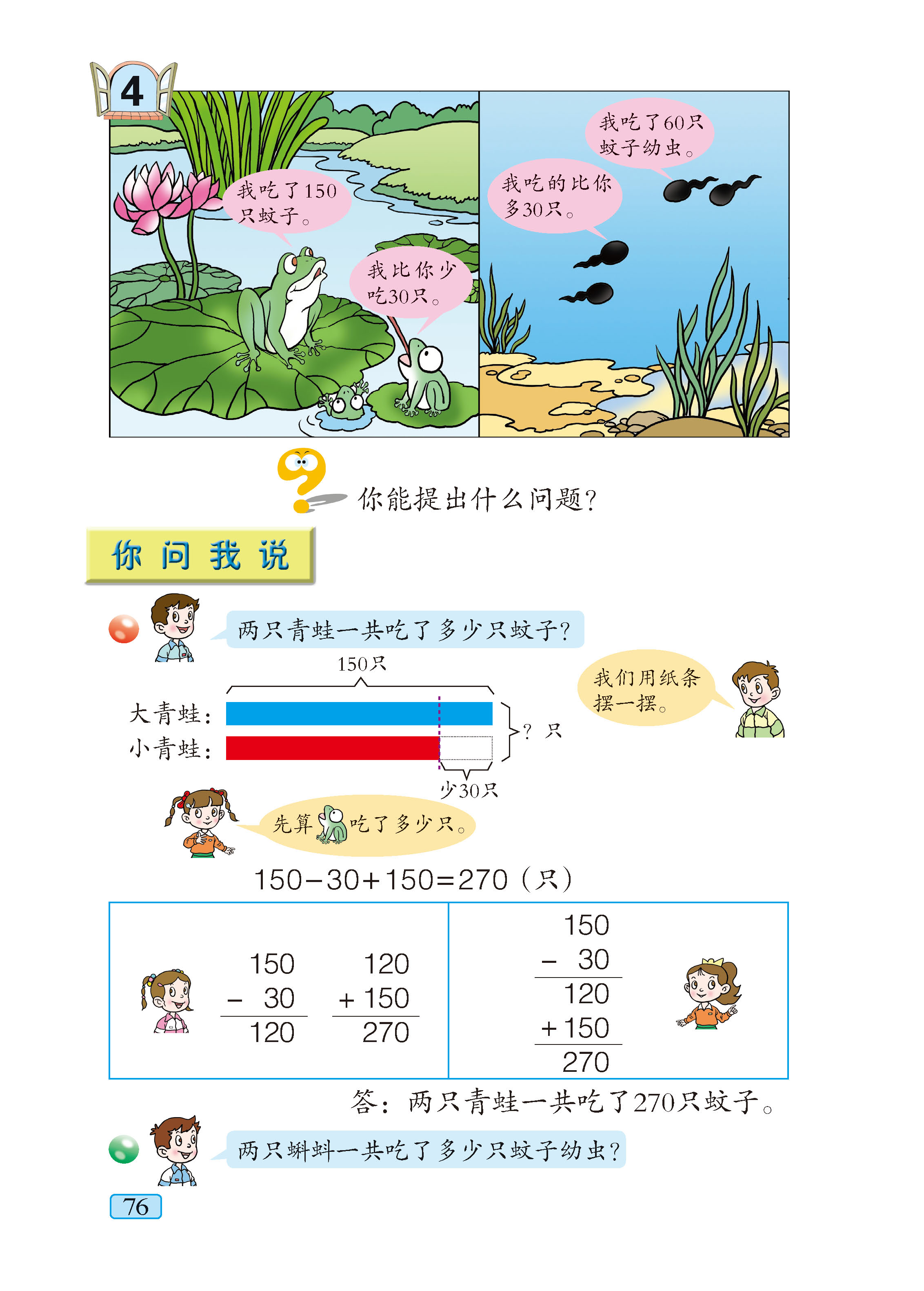 第二期
答：两期一共孵出小鸡728只。
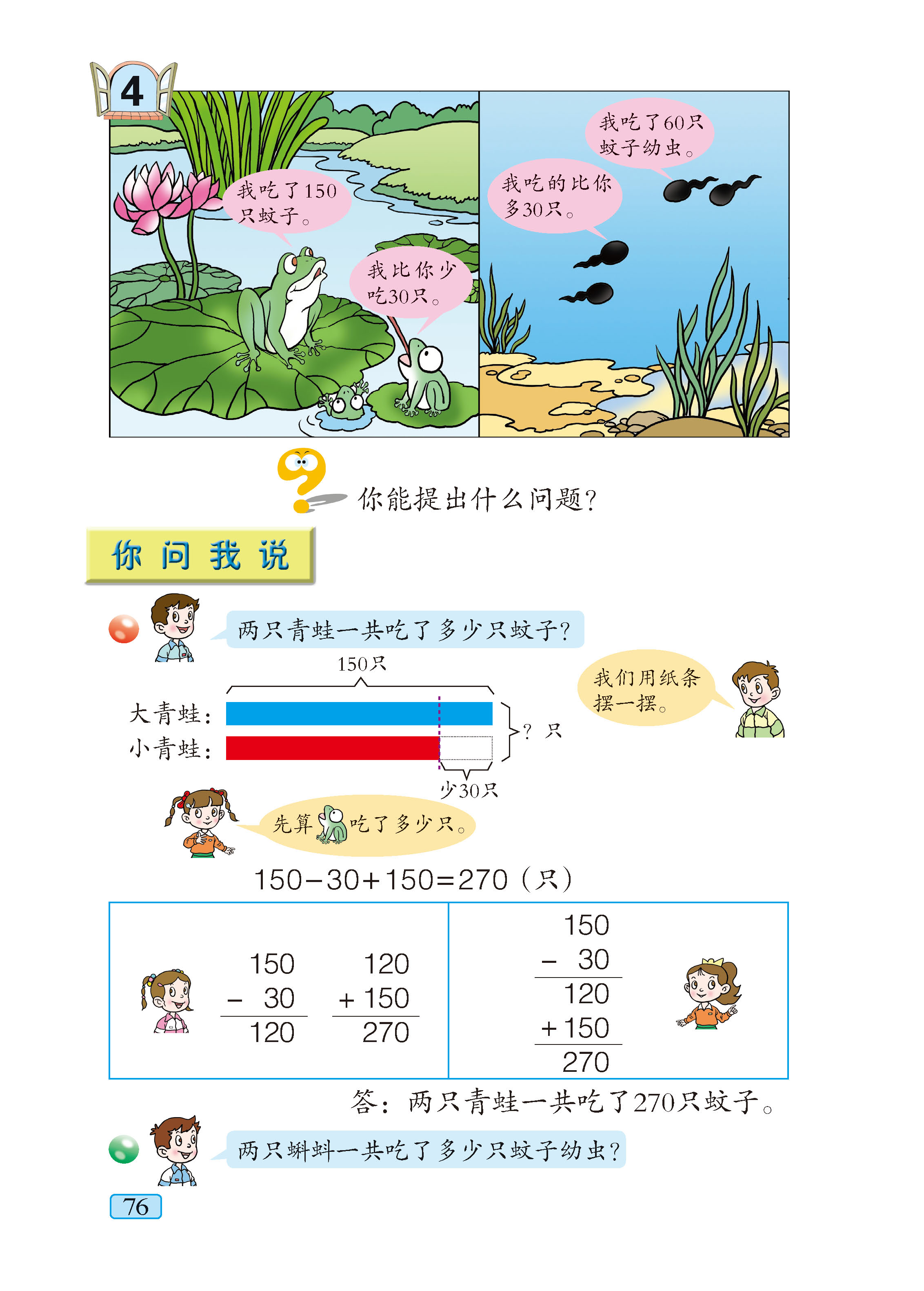 少28只
巩固提升
第一期孵出378只小鸡，比第二期少孵出28只小鸡。
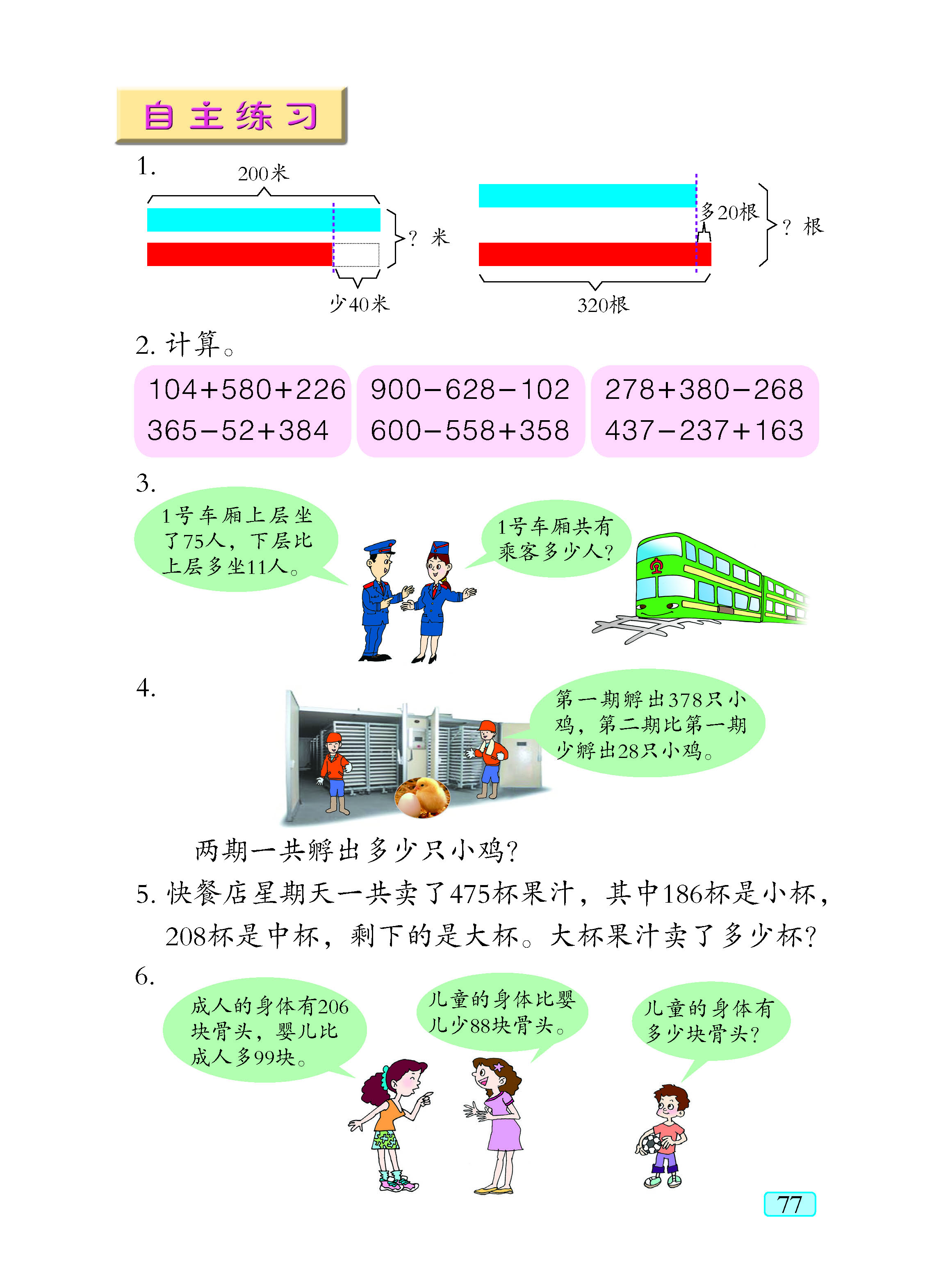 两期一共孵出多少只小鸡？
378只
少28只
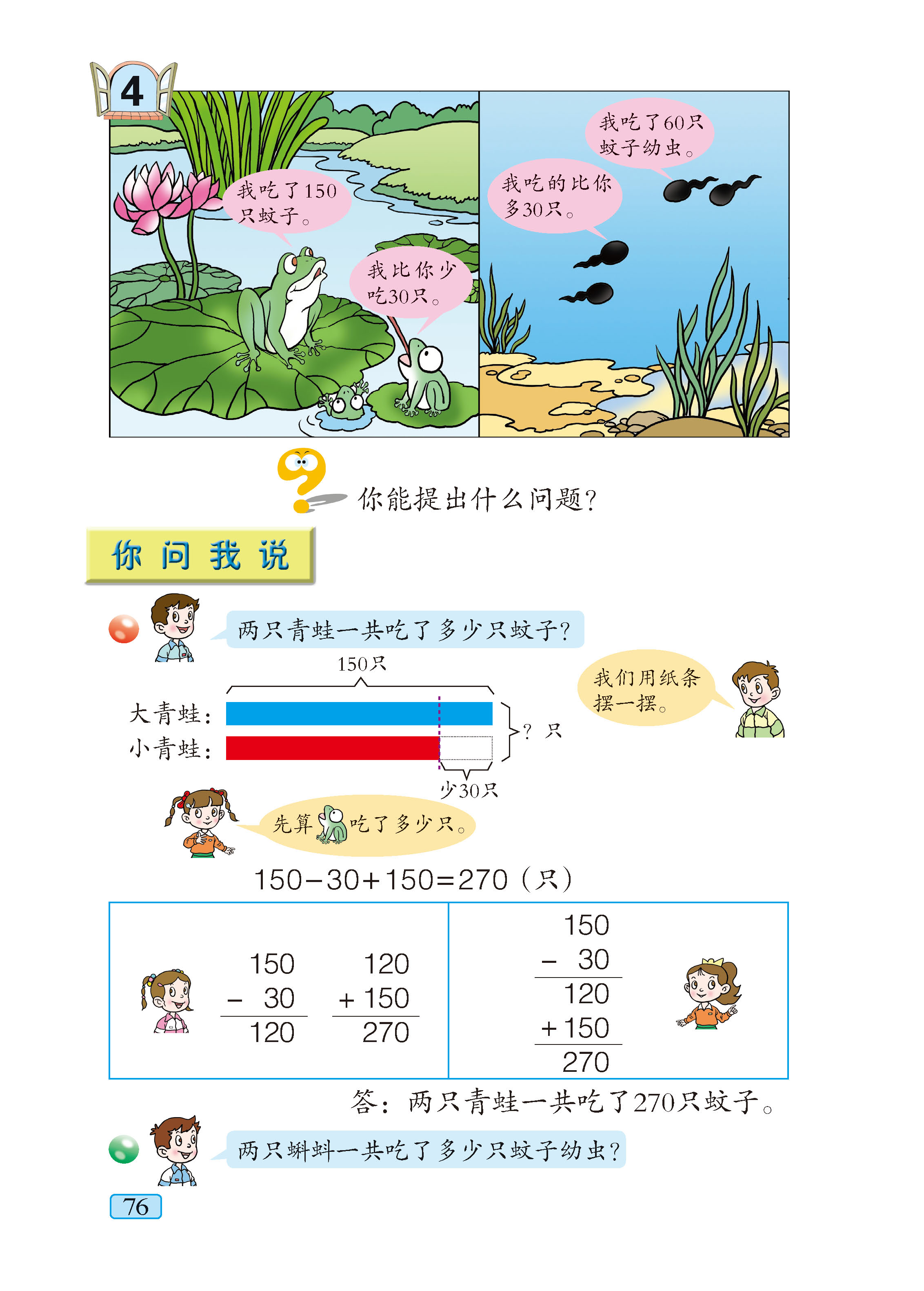 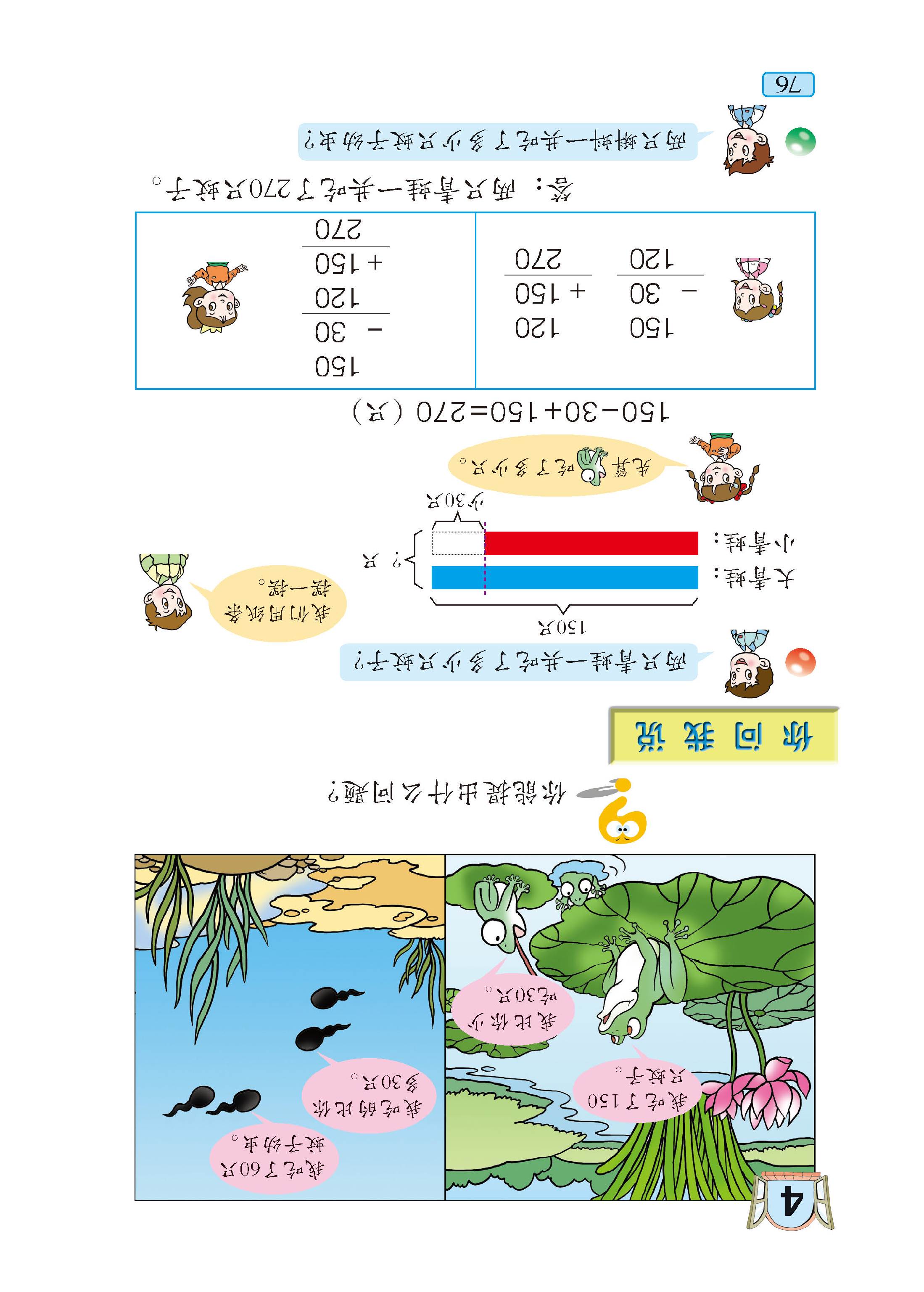 378+28+378=784（只）
第一期
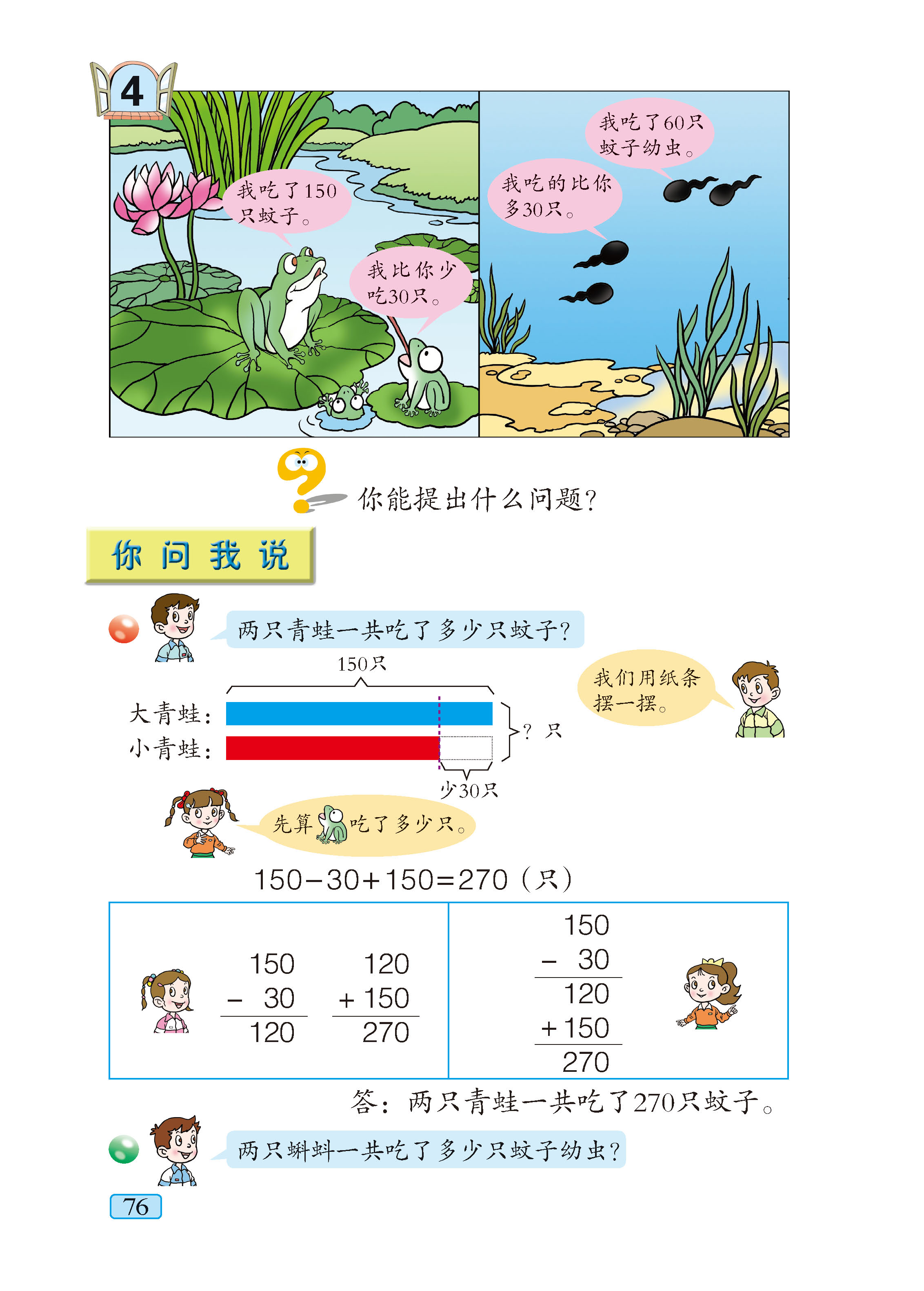 答：两期一共孵出小鸡784只。
第二期
对比提炼
第一期孵出378只小鸡，比第二期少孵出28只小鸡。
第一期孵出378只小鸡，比第二期少孵出28只小鸡。
第一期孵出378只小鸡，第二期比第一期少孵出28只小鸡。
第一期孵出378只小鸡，第二期比第一期少孵出28只小鸡。
两期一共孵出多少只小鸡？
两期一共孵出多少只小鸡？
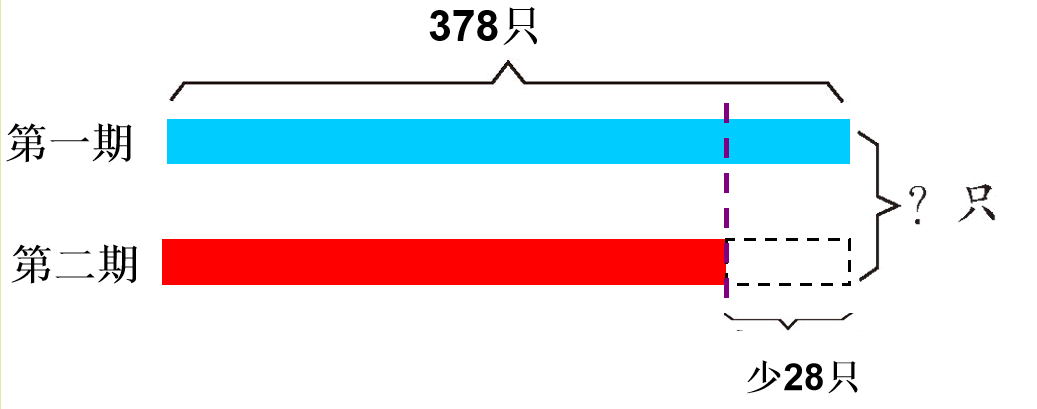 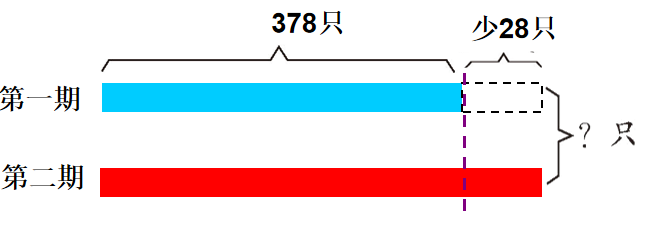 378-28+378=728（只）
378+28+378=784（只）
答：两期一共孵出小鸡728只。
答：两期一共孵出小鸡784只。
怎样解决一个条件连续用两次的问题？
回顾梳理
梳理信息和问题
分析问题
列式计算
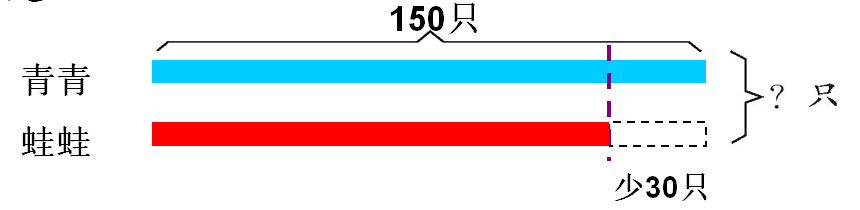 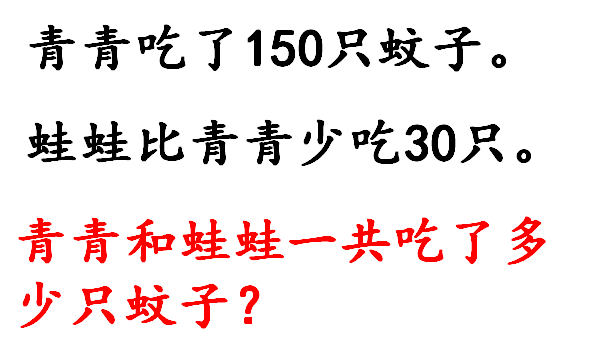 分步算式
先求……
再求……
综合算式
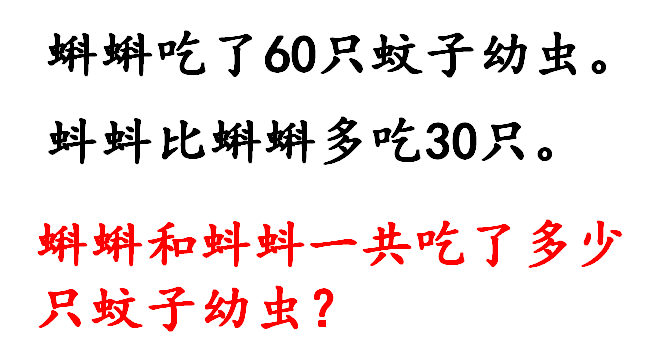 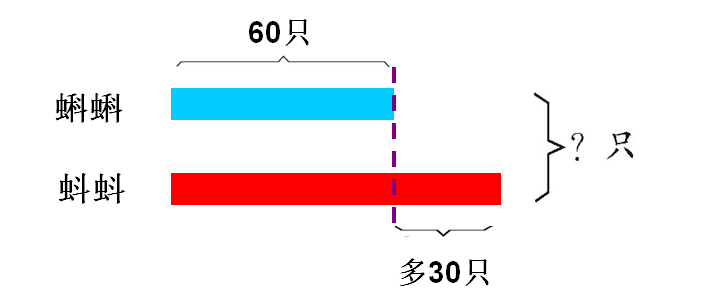 算法多样化
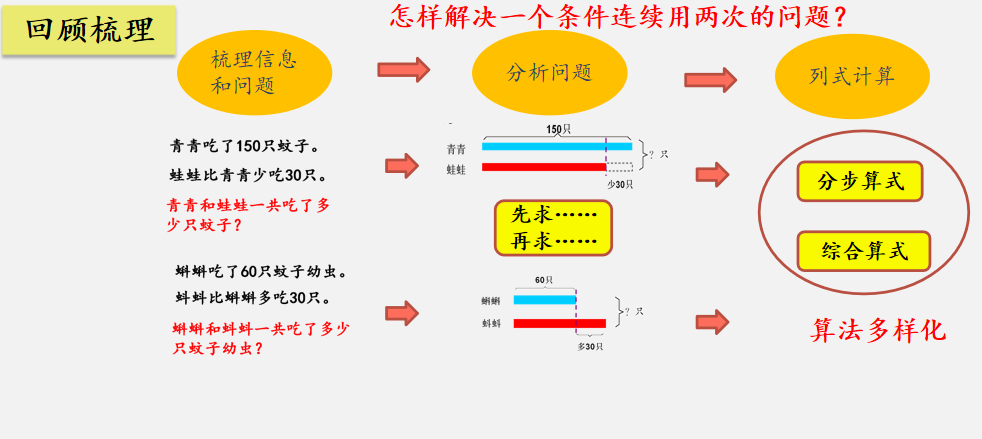 解  决  问  题（第一课时）
制作单位：青岛出版社